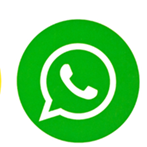 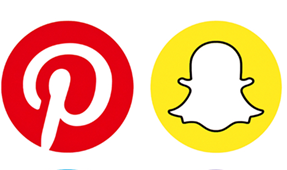 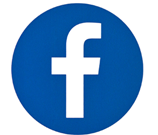 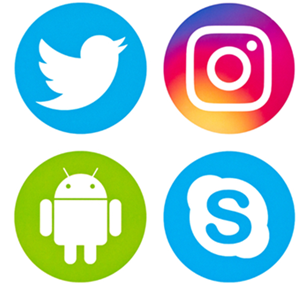 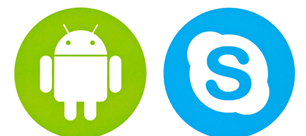 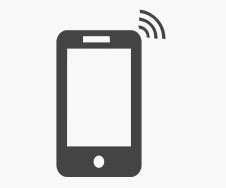 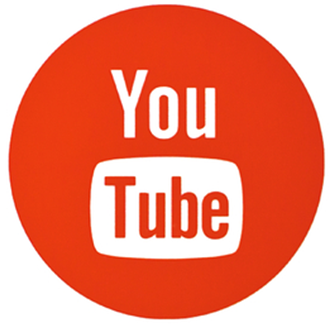 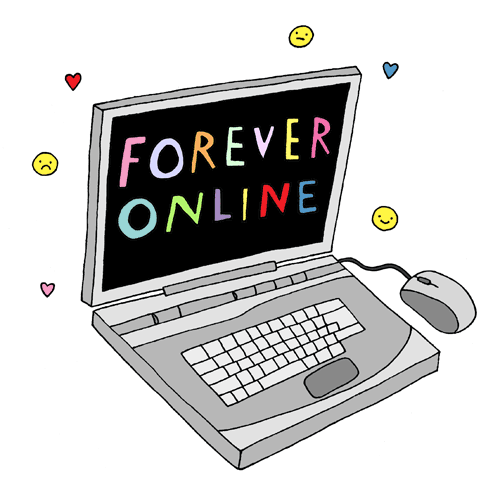 ALWAYS STAY SAFE
The internet can be fun and interesting and it is a great way to keep in touch with friends.
Sometimes people can trick you into playing dangerous links or share things about yourself. They may use this to bully or frighten you.
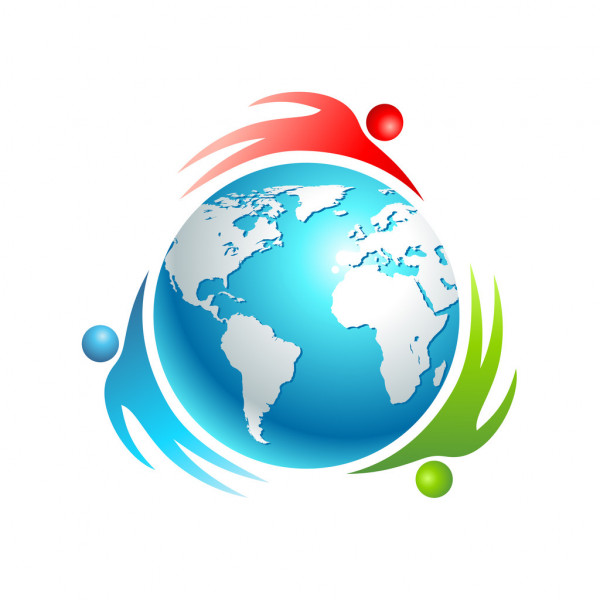 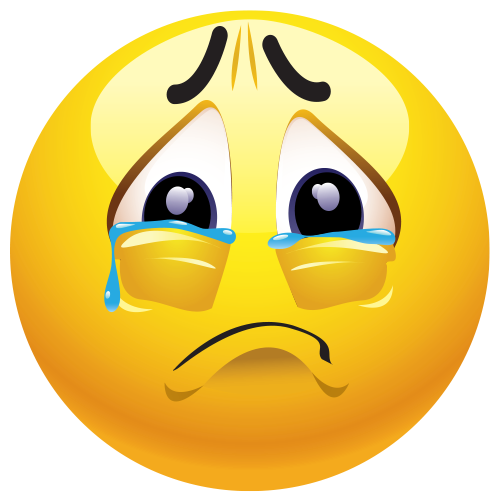 Understand how to stay safe !!!!!
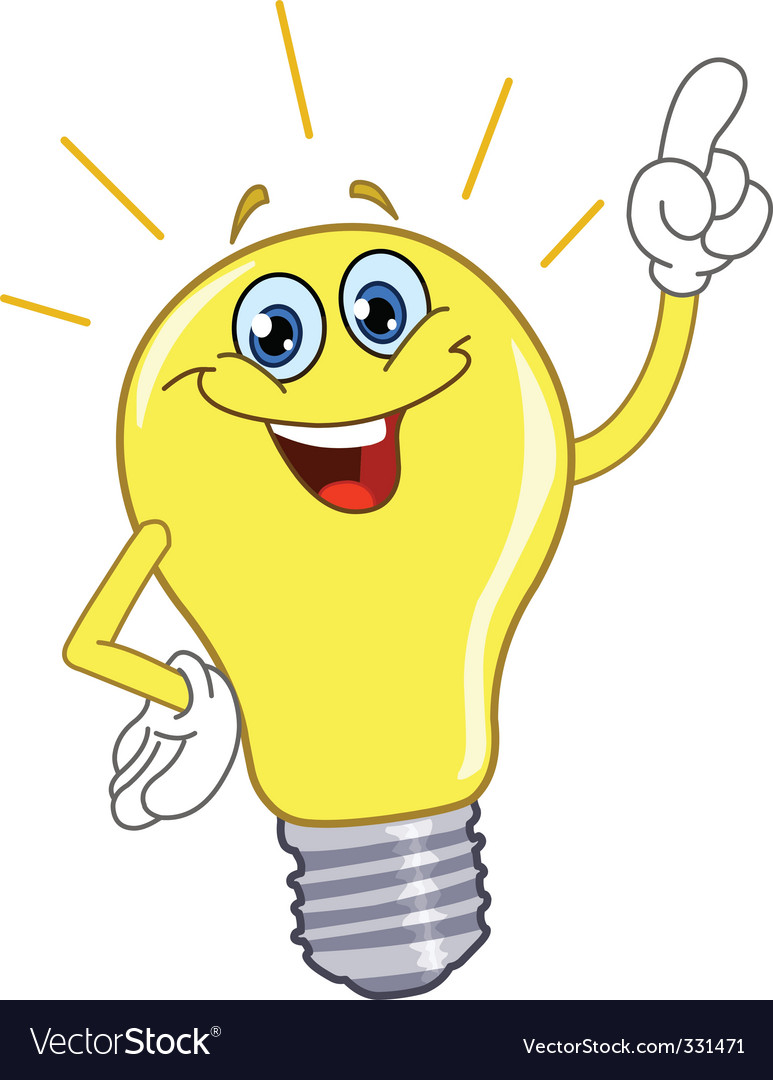 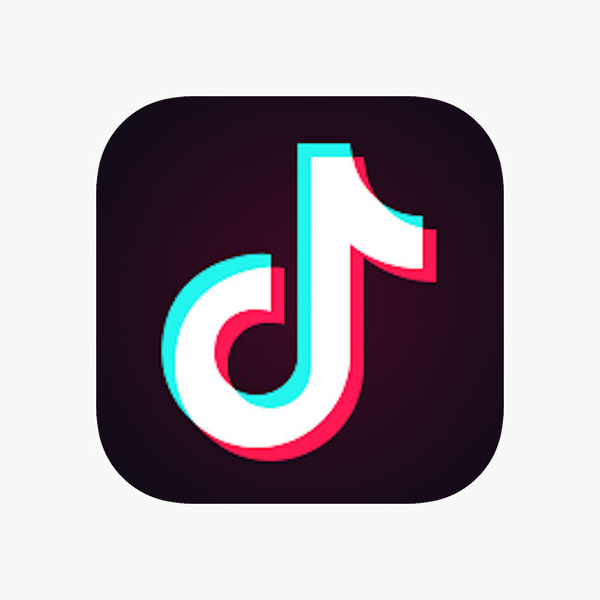 Ways to get support:
Talk to someone you trust or Childline.
Report bullying or abuse to the website.
Delete things you have shared.
Tell the police.
Plan for the future by changing passwords.
What to do!
Think before you post: Don’t upload or share anything you wouldn’t want your parents, carer’s or teachers to see. 

Don’t share personal details: Home address, telephone number, full name, school, school logo, date of birth. Think about who you are talking to even if you like or trust someone you have met online. 

Watch out for phishing and scams: Phishing is someone who tricks you into giving them information like your password. Never click links from messages that ask you to log in /share info. Go to the site directly. 

Never give out your password: pick a STRONG password. 

Cover your webcam when not in use.
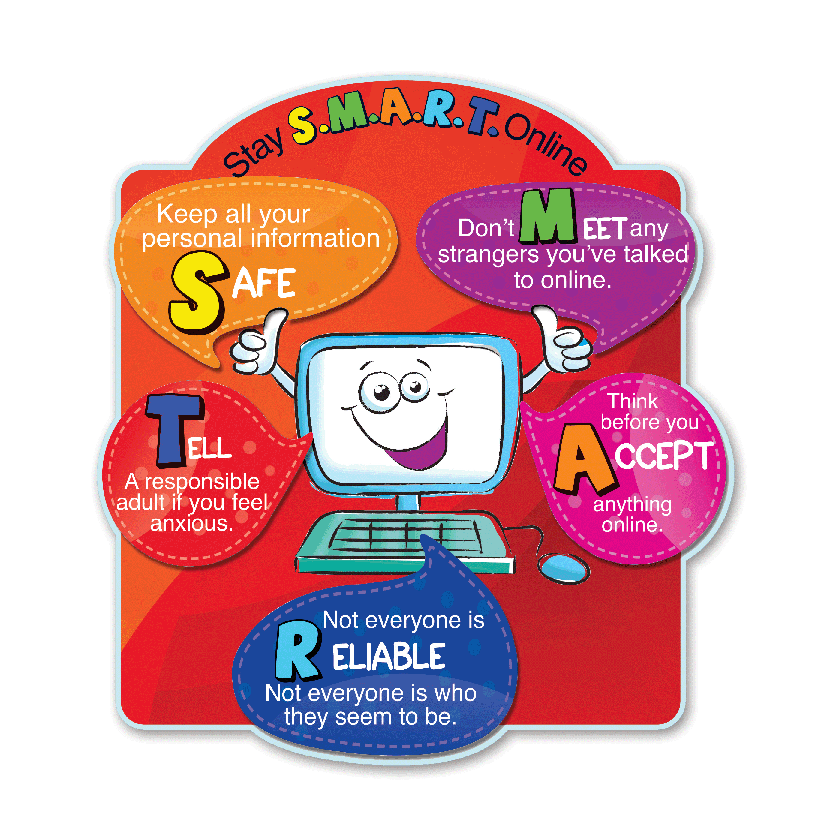 I am from a talent agency.
I can make you famous.
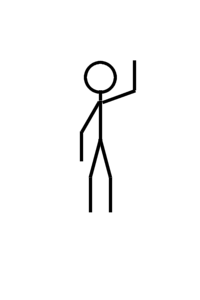 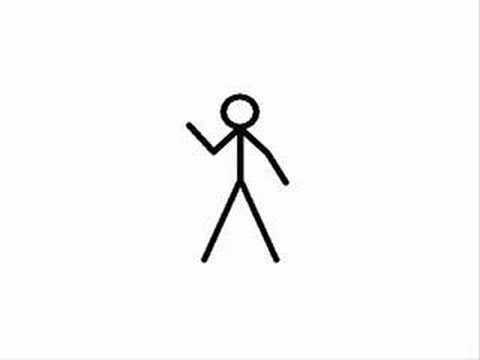 By Joshua Smith 5E